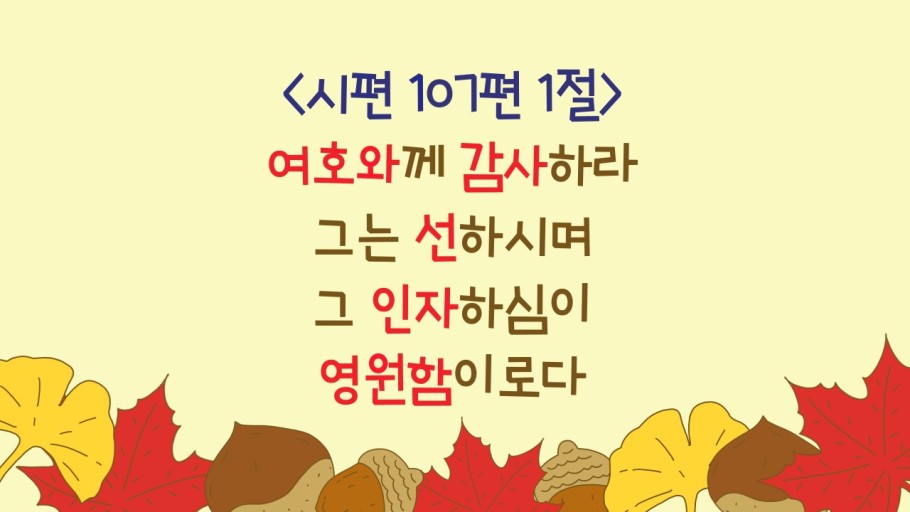 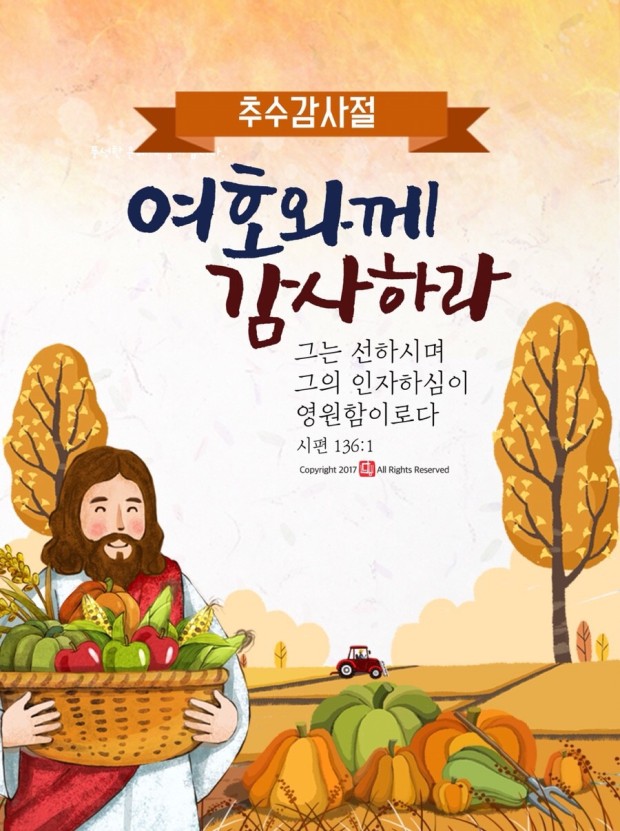 또띠아 피자 만들기
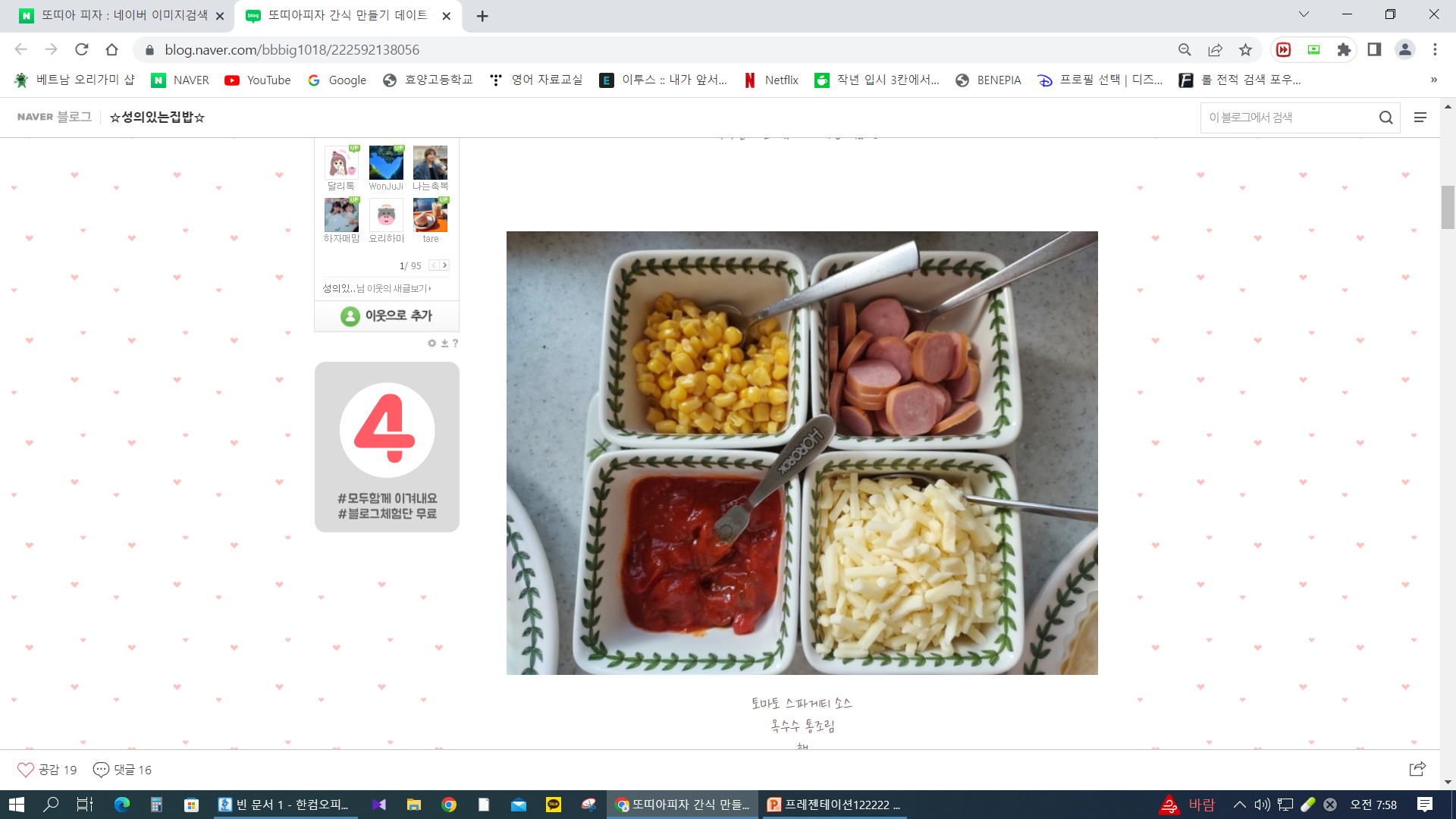 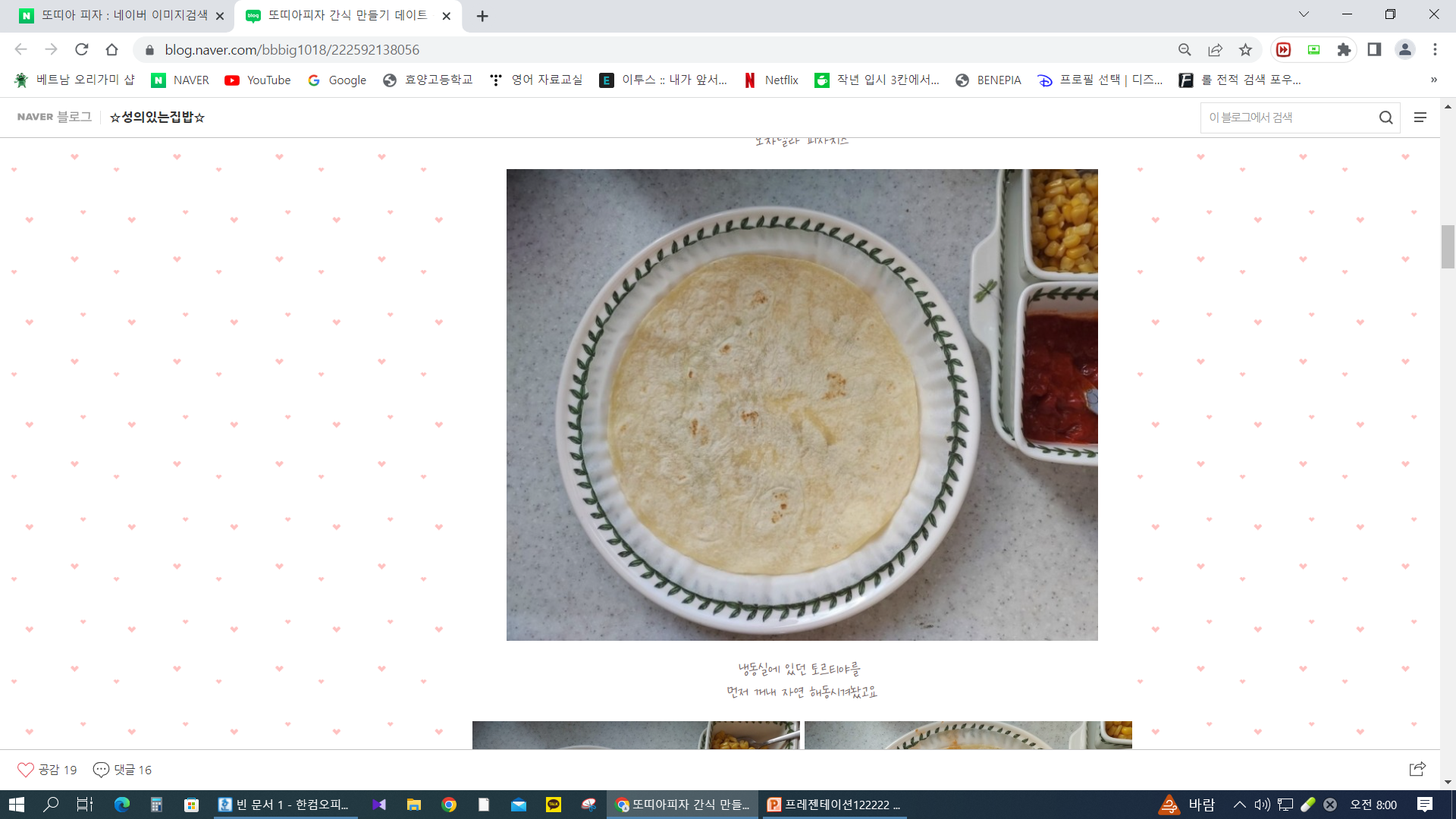 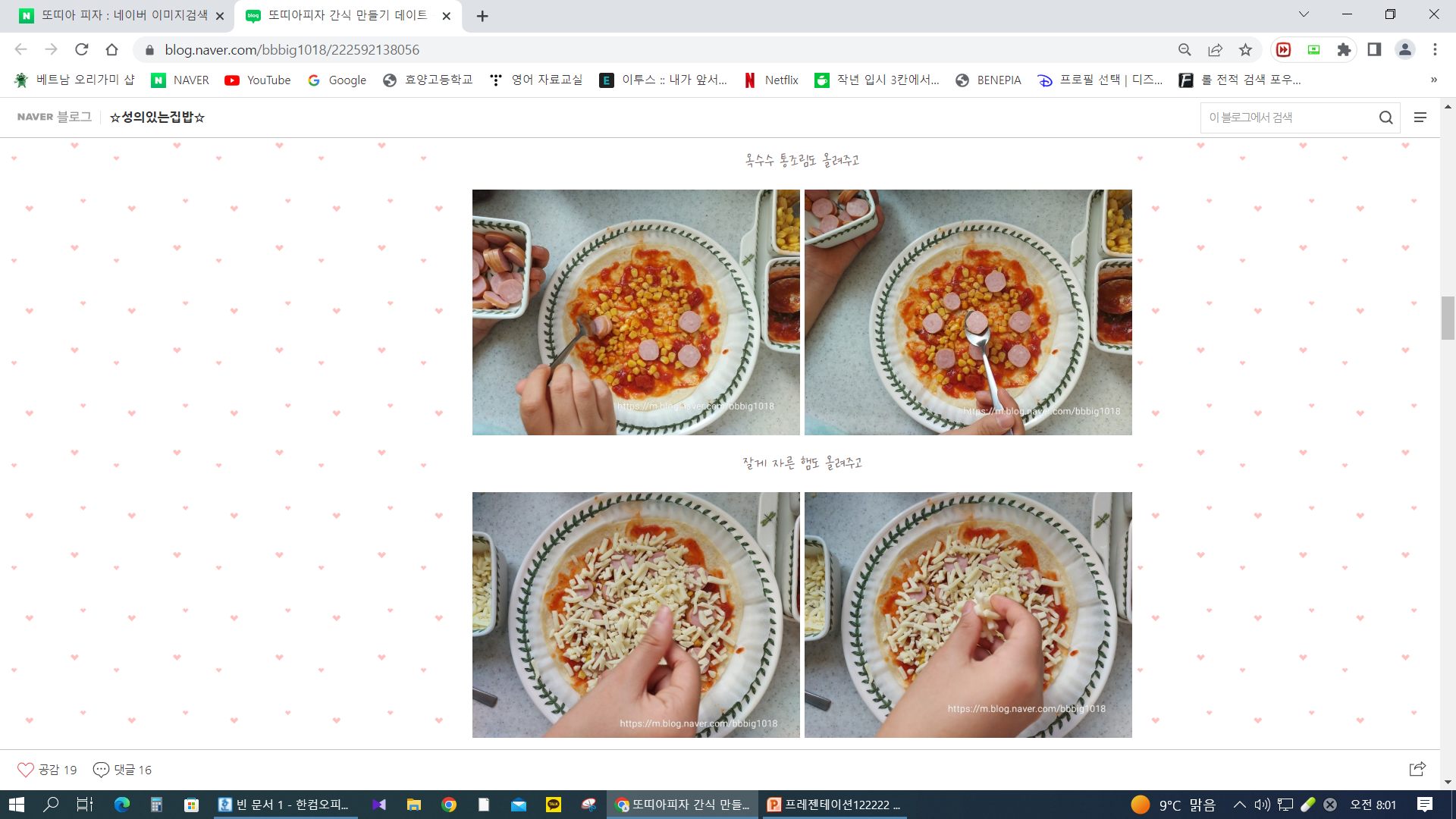 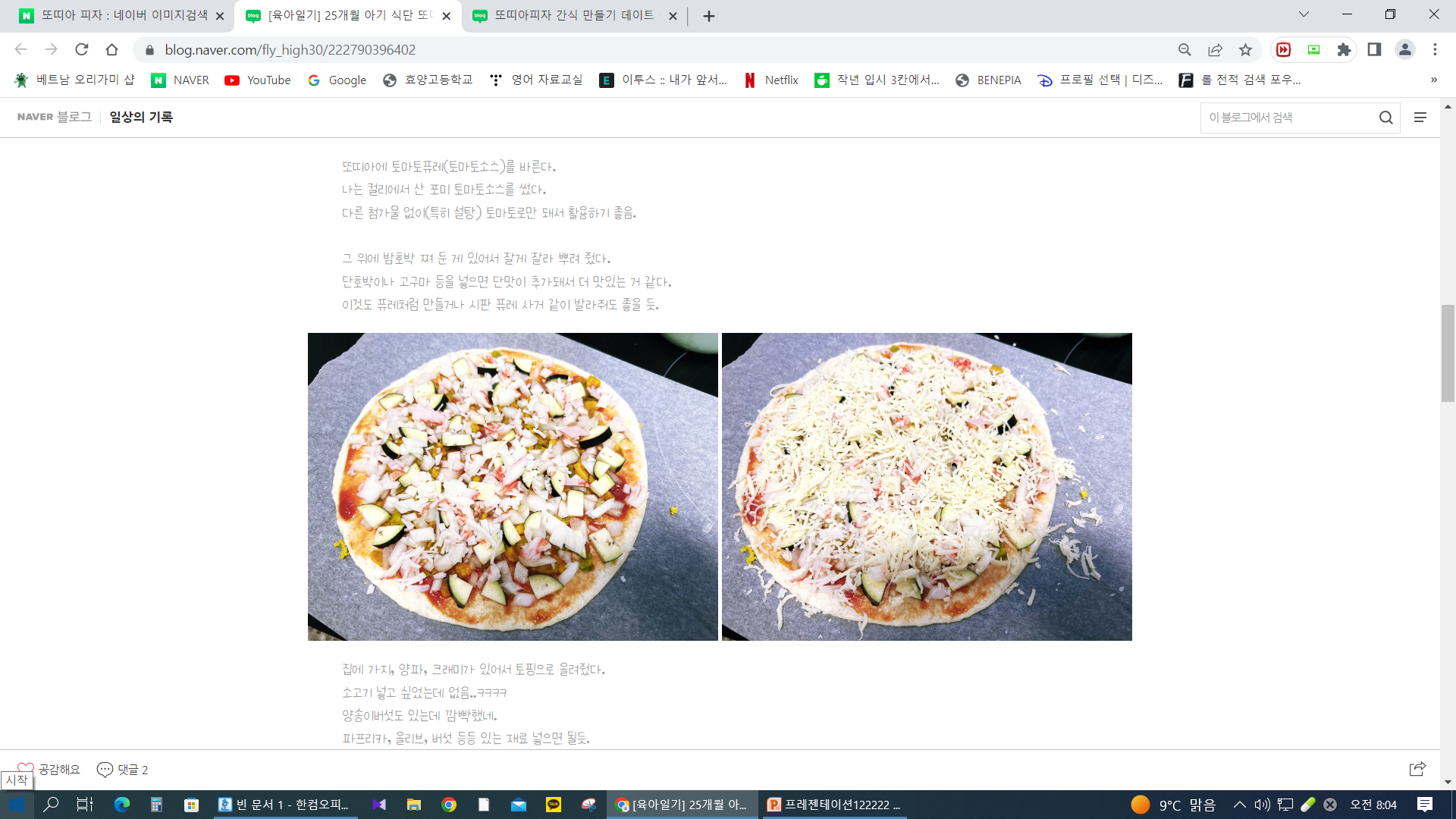 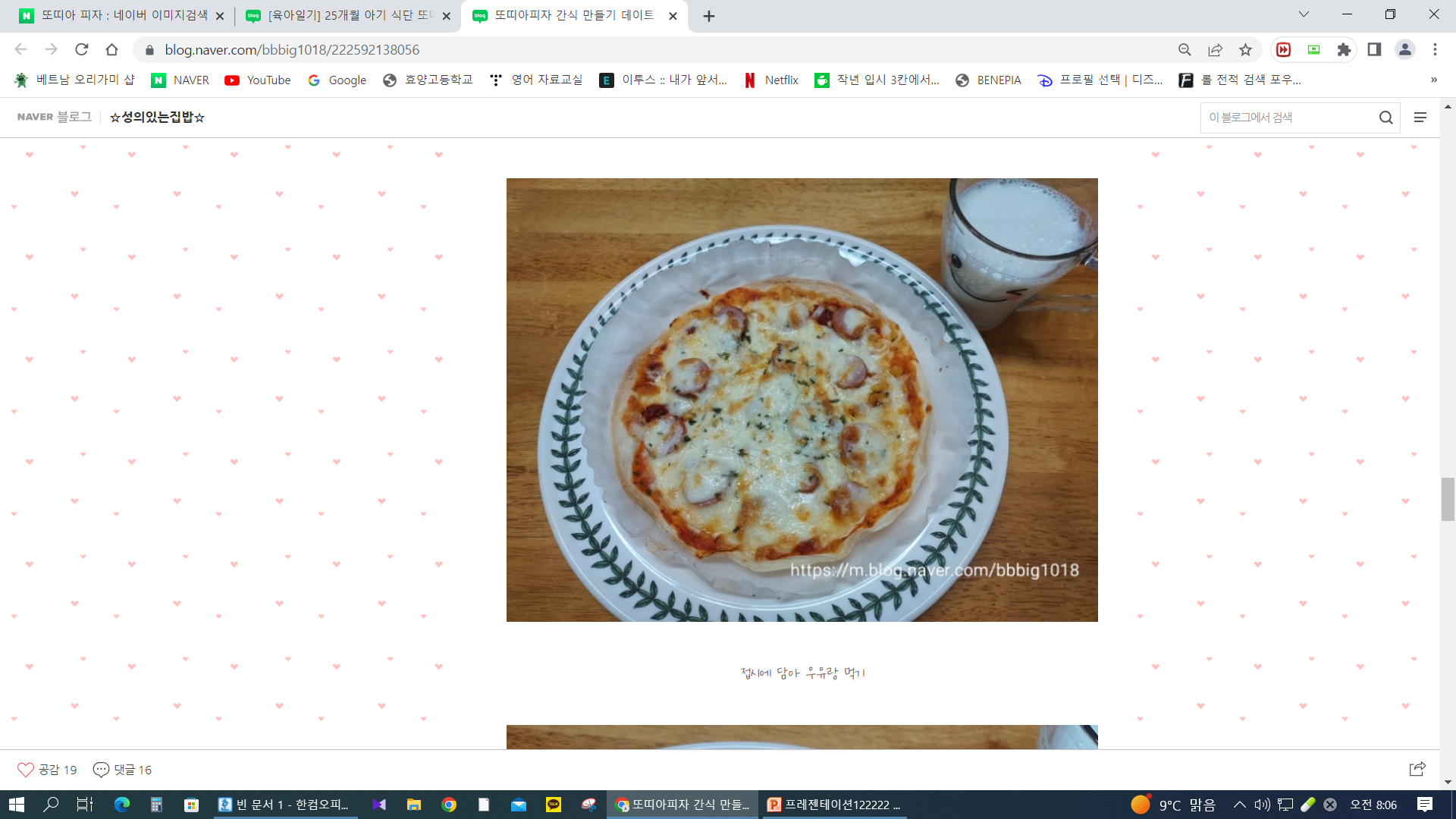